Figure 5.  Photographs of Nissl-stained (A, C, E) and in situ hybridized sections (B, D, F) for the detection of MARCKS ...
Cereb Cortex, Volume 12, Issue 5, May 2002, Pages 552–564, https://doi.org/10.1093/cercor/12.5.552
The content of this slide may be subject to copyright: please see the slide notes for details.
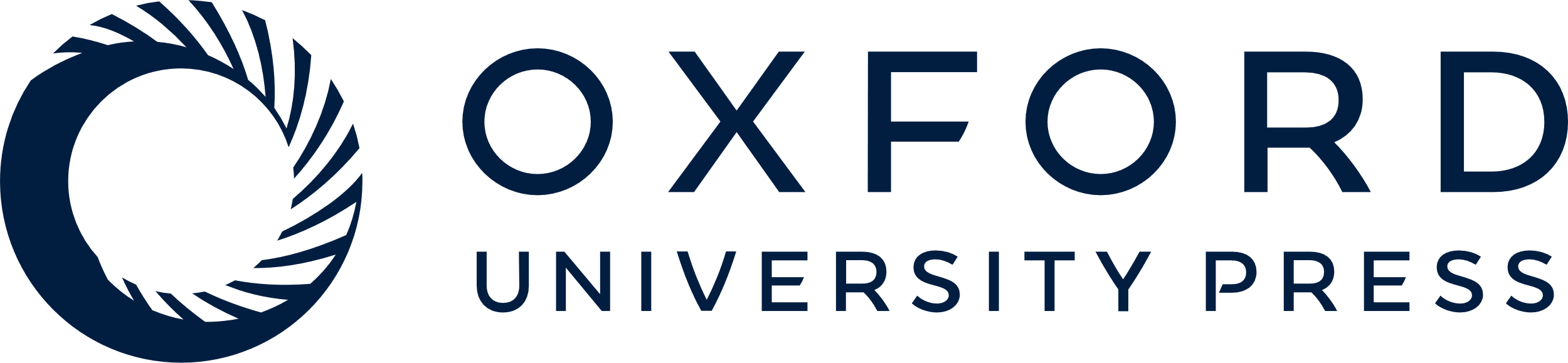 [Speaker Notes: Figure 5.  Photographs of Nissl-stained (A, C, E) and in situ hybridized sections (B, D, F) for the detection of MARCKS mRNA. (A, B) Sections including FD and LA (the cingulate area). (C, D) Sections including the amygdala, the entorhinal cortex, areas 35 and 36 (the perirhinal cortex), and TE. The arrowhead in (D) indicates hybridization signals in the lateral nucleus of the amygdala. (E, F) Sections including FA, PB, PC, PEm and PF. Abbreviations are the same as those in Figure 3. Scale bar = 1 mm.


Unless provided in the caption above, the following copyright applies to the content of this slide: © Oxford University Press]